Удивительные рыбки
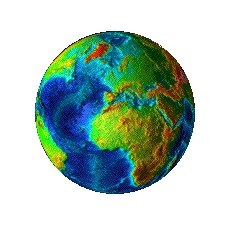 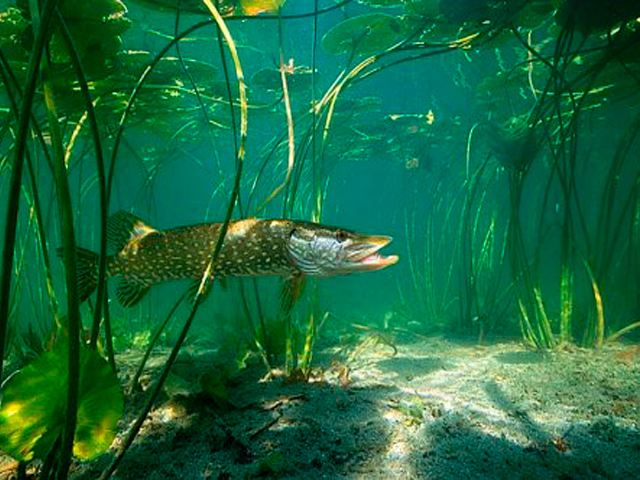